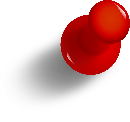 3. Jahrgang
Beginn ab 1.6.23
bis 1.2.24 möglich
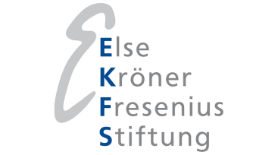 Else Kröner-PromotionskollegDigiStrucMed- Informationen für Informatikstudierende -
- Digitale Transformation -
vereint
Über das Programm
ein strukturiertes Ausbildungsprogramm zur Förderung der Kooperation zwischen Medizin und Informatik
Gemeinsame Abschlussarbeiten für:
Promovierende der Humanmedizin (12 Monate)
Masterstudierende der  Informatik (6 Monate)
… im Themenbereich Digitale Transformation in der Medizin
Benefits
Eine monatliche finanzielle Unterstützung (400 Euro/Monat) und eine enge wissenschaftliche Betreuung werden gestellt,
Projektveranstaltungen im Plenum und Lehrveranstaltungen zu Hard- wie auch Soft-Skills bilden das Rahmenprogramm.
Informatik
Medizin
Interdisziplinär
Forschungsprojekt
Kommunikation
Ausbildungs-programm
Studierende
Forscher
(Projektleiter)
Studierende
Forscher
(Projektleiter)
Neugierig?
Besuchen Sie die Programm-Homepage: https://www.mhh.de/hbrs/digistrucmed
Eine Kooperation zwischen:
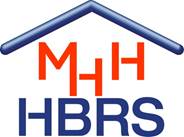 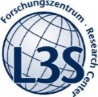 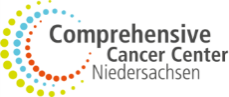 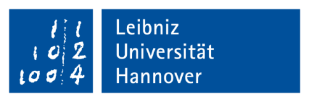 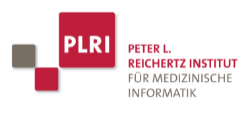 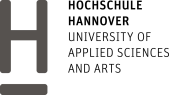 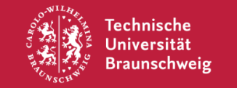 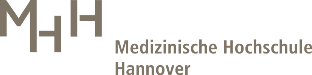 Digitale Medizin fördern
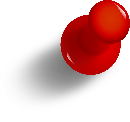 Plätze 2. Jahrgang
Beginn ab sofort
bis Frühjahr 20231
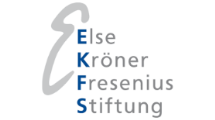 Verfügbare Projekte für Informatikstudierende im 2. Jahrgang 2022/23
Stand: 25.11.2022
P01 - (Semi-) Automated procedures to find arguments for bioethical analyses
Prof. Dr.  Sabine Salloch, Institute of Ethics, History and Philosophy of Medicine, Hannover Medical School
P03 - Deciphering long-term consequences of HCV infection after viral elimination (Long-HepC) using Omics Integration
Prof. Dr.  Markus Cornberg, Centre for Individualised Infection Medicine (CiiM), Hannover, Dept. of Gastroenterology, MHH
P07 - Development of Translational Scores for a Quantitative and Time-Dependent Assessment of Disease Severity in Patients
Prof. Dr. André Bleich, Institut für Versuchstierkunde, MHH
P09 - Next generation Flow-Cytometry to quantify and characterize the leukemic stem cell population in acute myeloid leukemia (Folgeprojekt)
Dr. Adrian Schwarzer, Institute of Experimental Hematology; MHH
P10 - Towards identifying genetic determinants of antibiotic resistance in clinical Pseudomonas aeruginosa, Escherichia coli and Klebsiella pneumoniae isolates
Prof. Dr. Susanne Häußler, Inst. for Molecular Bacteriology, TWINCORE/ HZI
Zu den Zusammen-fassungen →
1 Möglicher Projektbeginn in Absprache mit den Projektverantwortlichen
2